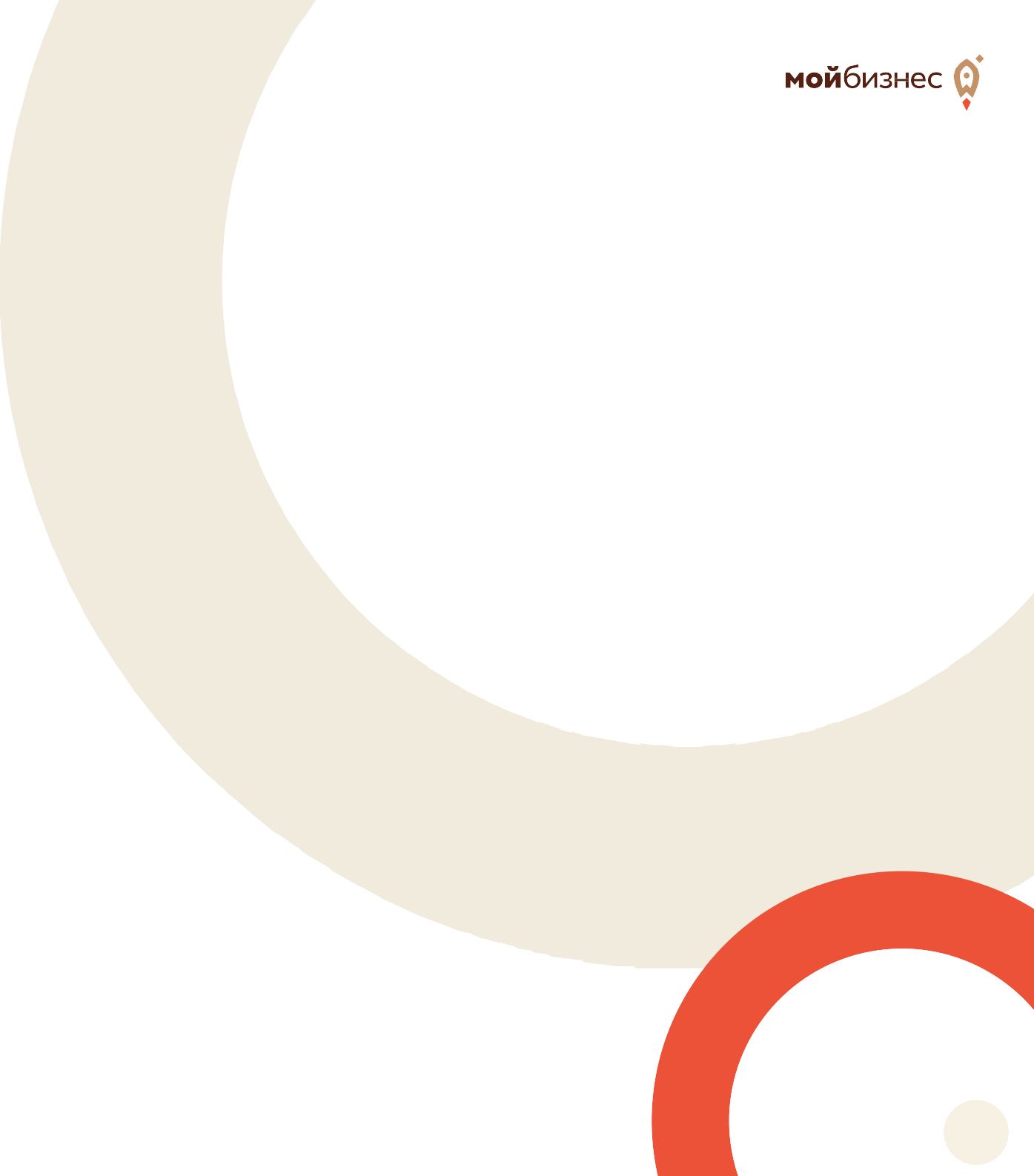 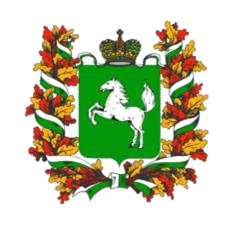 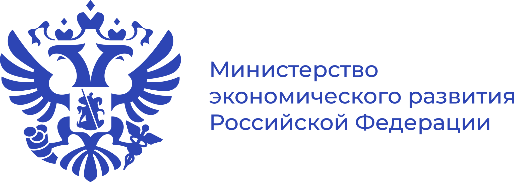 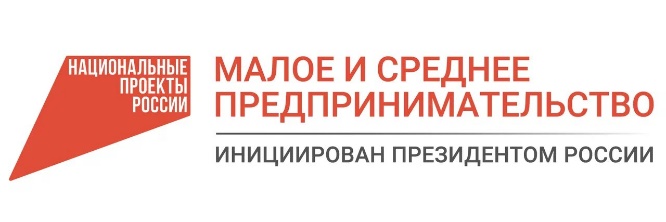 АДМИНИСТРАЦИЯТОМСКОЙ ОБЛАСТИ
МОЙ
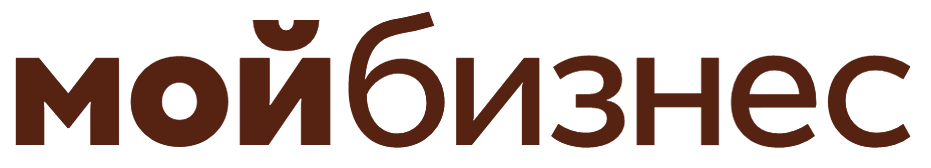 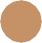 Томская область
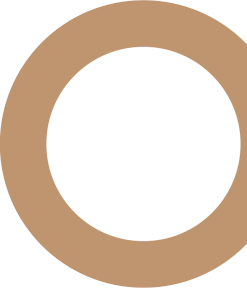 Наш сайт
mb.tomsk.ru
Наш Telegram
t.me/frb_tomsk
Наш VK
vk.com/frb_tomsk
1
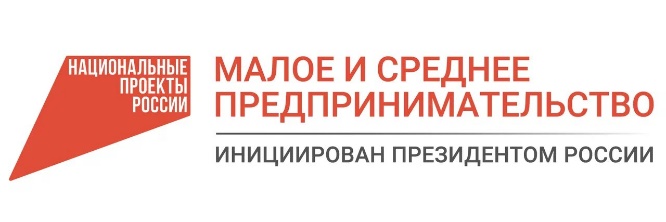 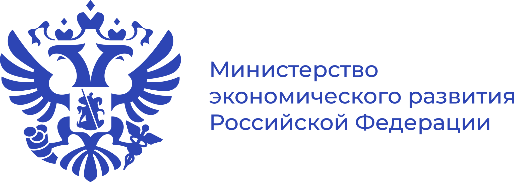 СТРУКТУРА НО «ФРБ»
Центр развития малого и среднего предпринимательства
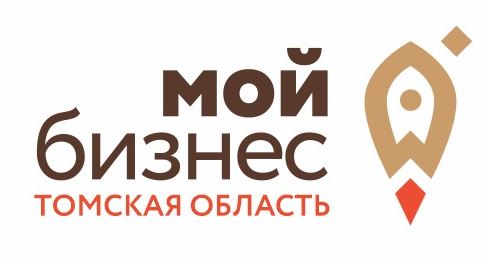 Региональный центр инжиниринга
Центр поддержки экспорта
Центр инноваций социальной сферы
Центр кластерного развития
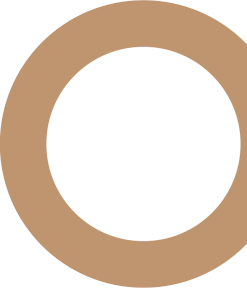 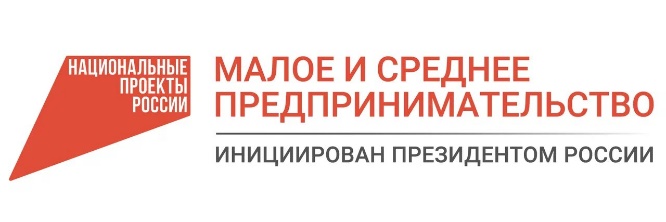 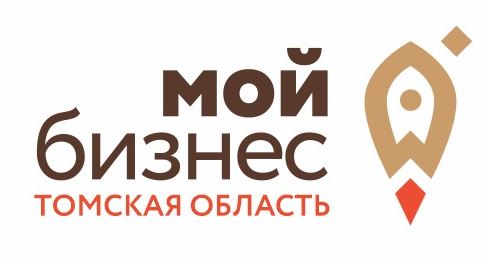 Для тех, кто планирует стать предпринимателем
Консультационные услуги
Семинары, тренинги, обучающие мероприятия
Регистрация организационной формы (ИП,ООО)
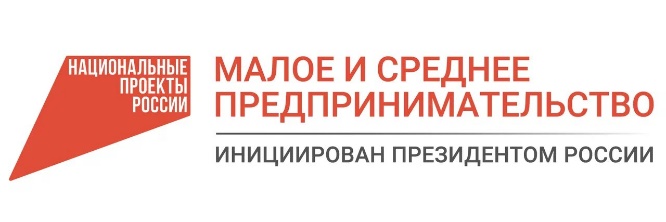 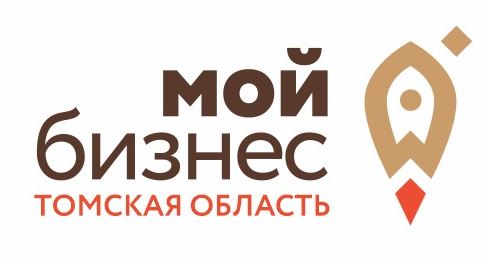 Консультационные услуги
Семинары, тренинги, обучающие мероприятия
Регистрация организационной формы (ИП,ООО)
САМОЗАНЯТЫЙ
Размещение на ЭЛЕКТРОННОЙ ТОРГОВОЙ ПЛОЩАДКЕ OZON
Реклама на радиостанциях Томской области, социальной сети (Вконтакт)
Афиша в маршрутных автобусах
Участие в Фестивалях, Форумах
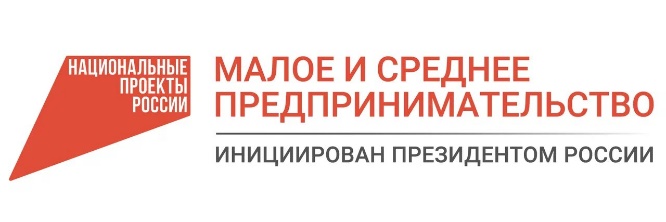 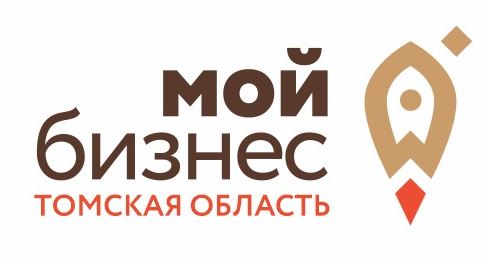 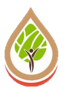 Консультационные услуги
Семинары, тренинги, обучающие мероприятия
Размещение на ЭТП
Реклама на радиостанциях Томской области, социальной сети (Вконтакт), 
Участие в Фестивалях, Форумах
Действующий предприниматель
Выставочно-ярмарочные мероприятия
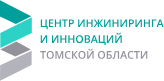 Бизнес-миссии, Бизнес-туры
Стажировки
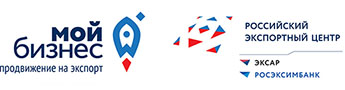 2gis.ru и рекламное продвижение
Комплексные услуги для развития бизнеса*
Акселерационные программы для экспортеров*
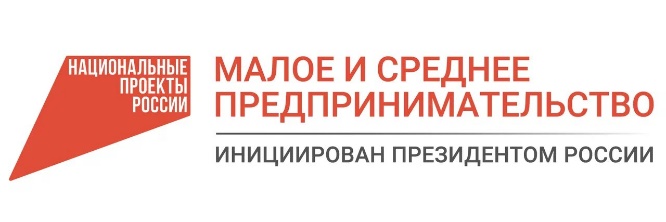 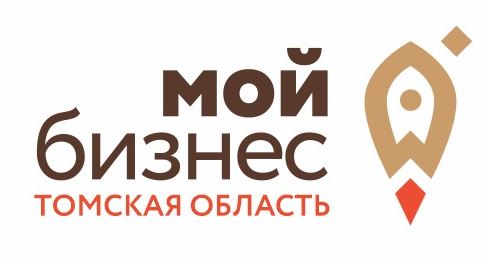 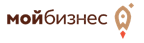 *Комплексные Услуги ЦРМСП, ЦИСС:
Рекламная афиша
Продвижение+
Реклама*
(афиша в 
маршрутных
 автобусах)
(визитки и листовки)
(баннер)
Сертификация 
и 
декларирование
Товарный 
знак
Маркетинговый анализ
(ролл-ап)
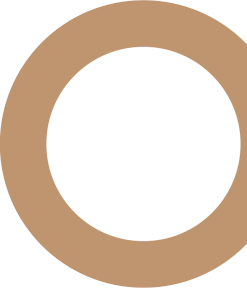 Продвижение
+
реклама
Рекламная 
афиша
Онлайн-касса
Упаковка 
франшизы
Продвижение
 франшизы
(афиша в лифте) 
(северные территории)
(баннер)(северные территории)
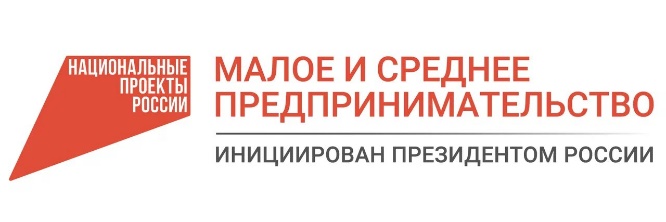 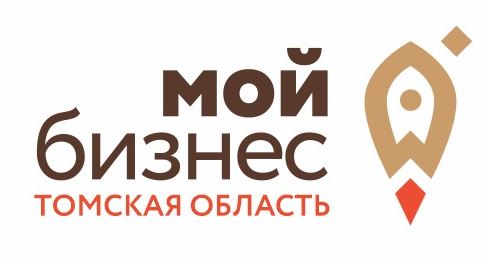 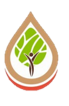 Центр ИнновацийСоциальной СферыТомской области
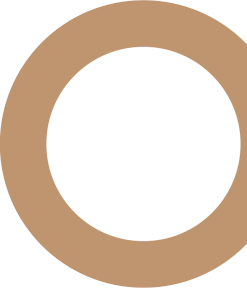 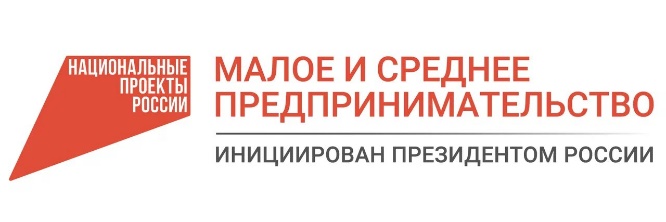 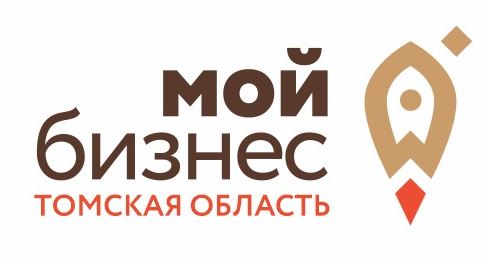 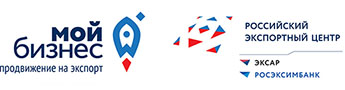 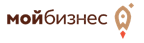 *Комплексные Услуги ЦПЭ:
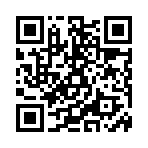 Участие в международной выставке на стенде ТО
Участие в международной бизнес-миссии
Аналитическая поддержка экспортной деятельности
Участие в выставках и бизнес-миссиях РЭЦ
Размещение на международных ЭТП
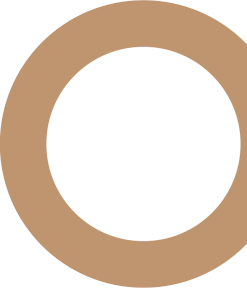 Участие в реверсной бизнес-миссии
Образовательные 
мероприятия 
для экспортеров
Участие в акселерационной программе
Организация онлайн-переговоров
Финансовые продукты РЭЦ
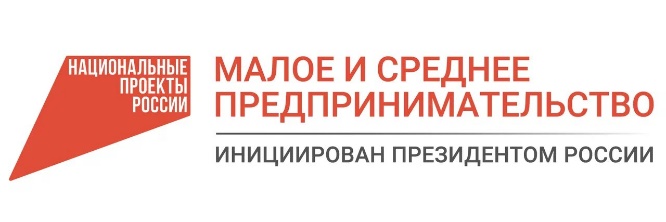 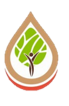 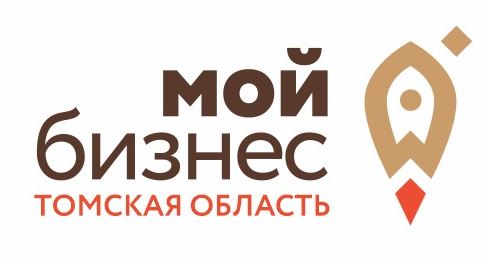 Центр ИнновацийСоциальной СферыТомской области
Можно получить статус социального предприятия если осуществляется:
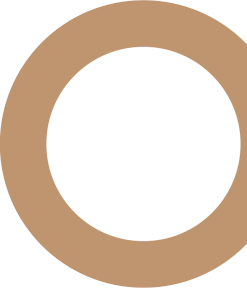 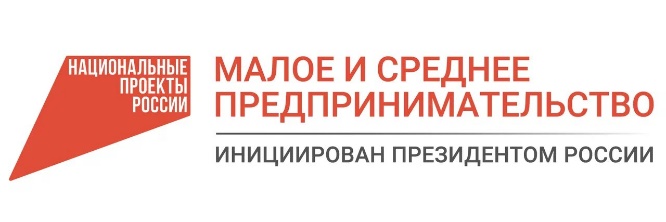 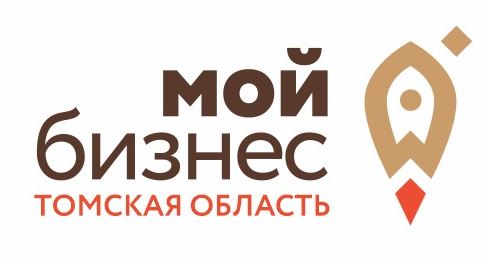 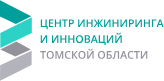 Воспользоваться услугами ЦИИТО возможно если :
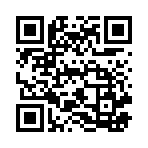 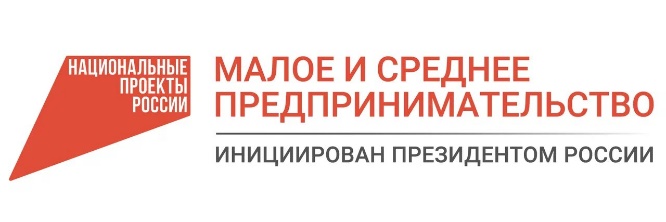 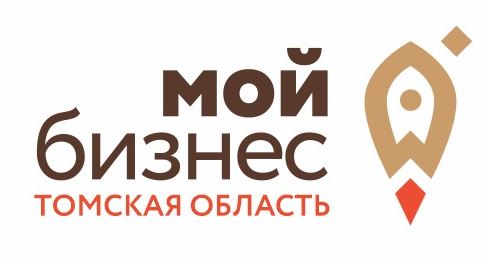 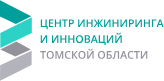 Воспользоваться услугами ЦИИТО возможно если предприниматель является:
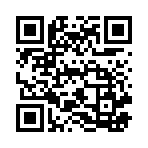 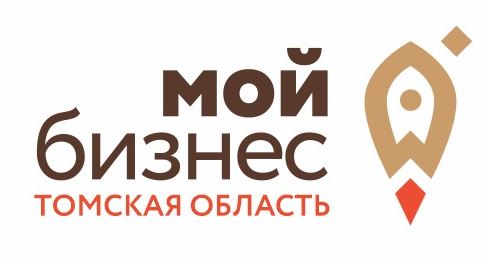 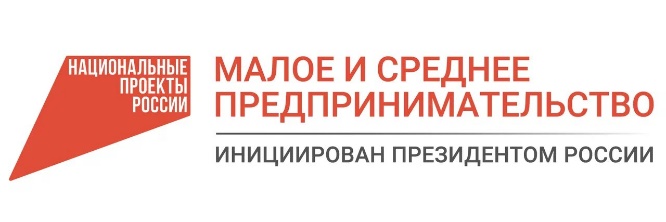 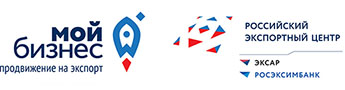 Можно получить продвижение на экспорт если:
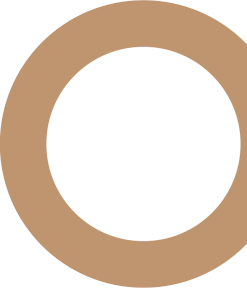 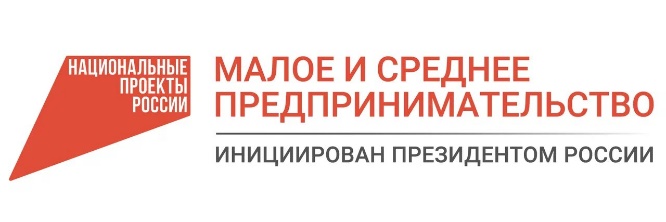 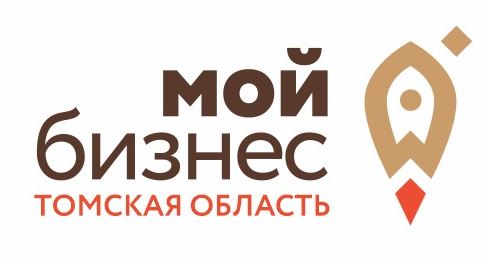 Программы микрофинансирования, направленные на различные цели бизнеса (льготное кредитование) от 3,75 % годовых
ЕСЛИ НУЖНЫ ДЕНЬГИ:
Предоставление поручительств бизнесу Томской области 
     (50% гарантийное покрытие)
Предоставление грантов для молодежного предпринимательства 
     (до 500 тыс. руб.) до 25 лет
Предоставление грантов для социальных предпринимателей (до 500 тыс. руб.)
Социальный контракт (до 350 тыс. руб.)
Программа для стартующего бизнеса  (до 700 тыс. руб.) от 0 до 2х лет
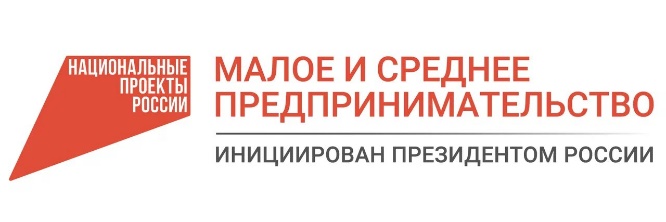 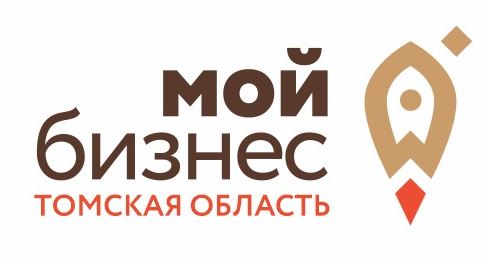 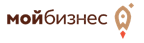 Если нужно помещение
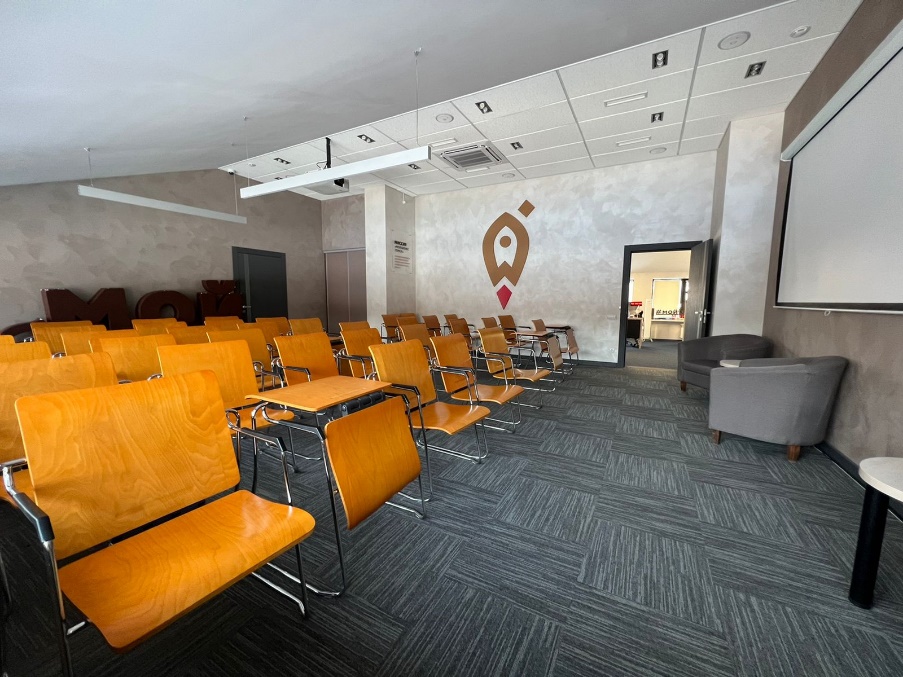 Безвозмездная аренда:
Конференц-зал
Переговорная комната
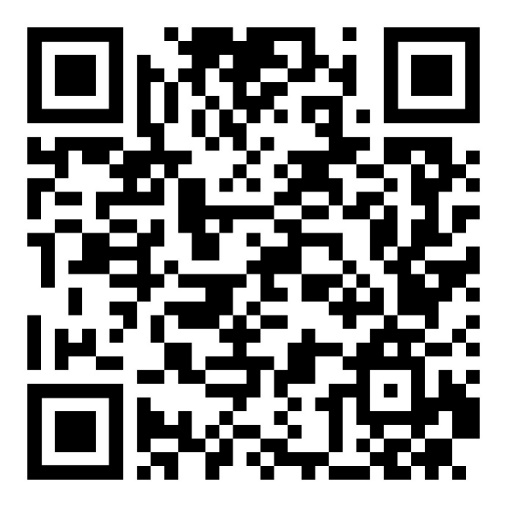 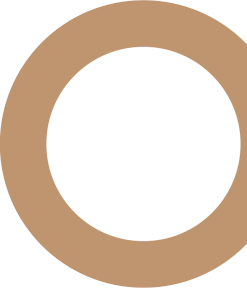 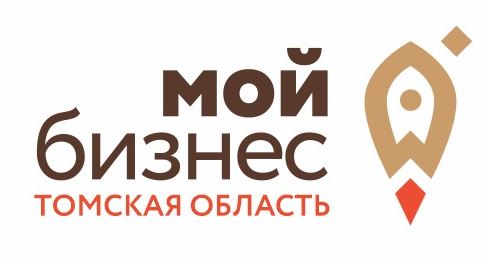 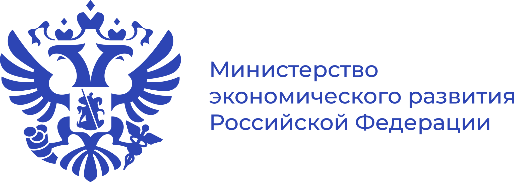 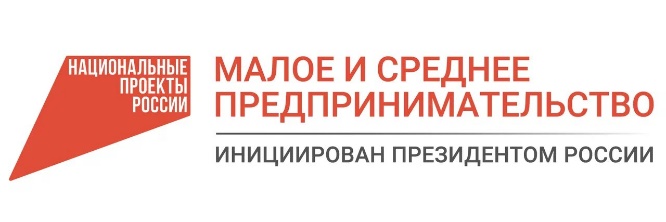 Партнерские программы
Срок до 30 апреля! 
	Воспользоваться программой могут ИП, ООО и Самозанятые, которые ранее не пользовались рекламным кабинетом VK или делали более 6 месяцев назад.
      Запустить в 2 раза больше рекламы в VK на сумму от 500 до 10 000 руб.
      Нужно заполнить заявку и получить купон, после чего сумма удвоится.
Срок до 31 марта! 
	Воспользоваться программой могут ИП, ООО и Самозанятые, которые ранее не продвигали свои товары и услуги в Яндекс Бизнесе или в течение года.
 Промокод на 7 000 руб. действует при минимальном бюджете рекламной кампании от 20 000 руб. и сроке размещения от 90 дней.
      7 000 руб. на первый запуск рекламы своих услуг в Яндекс Бизнесе.
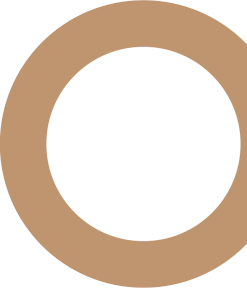 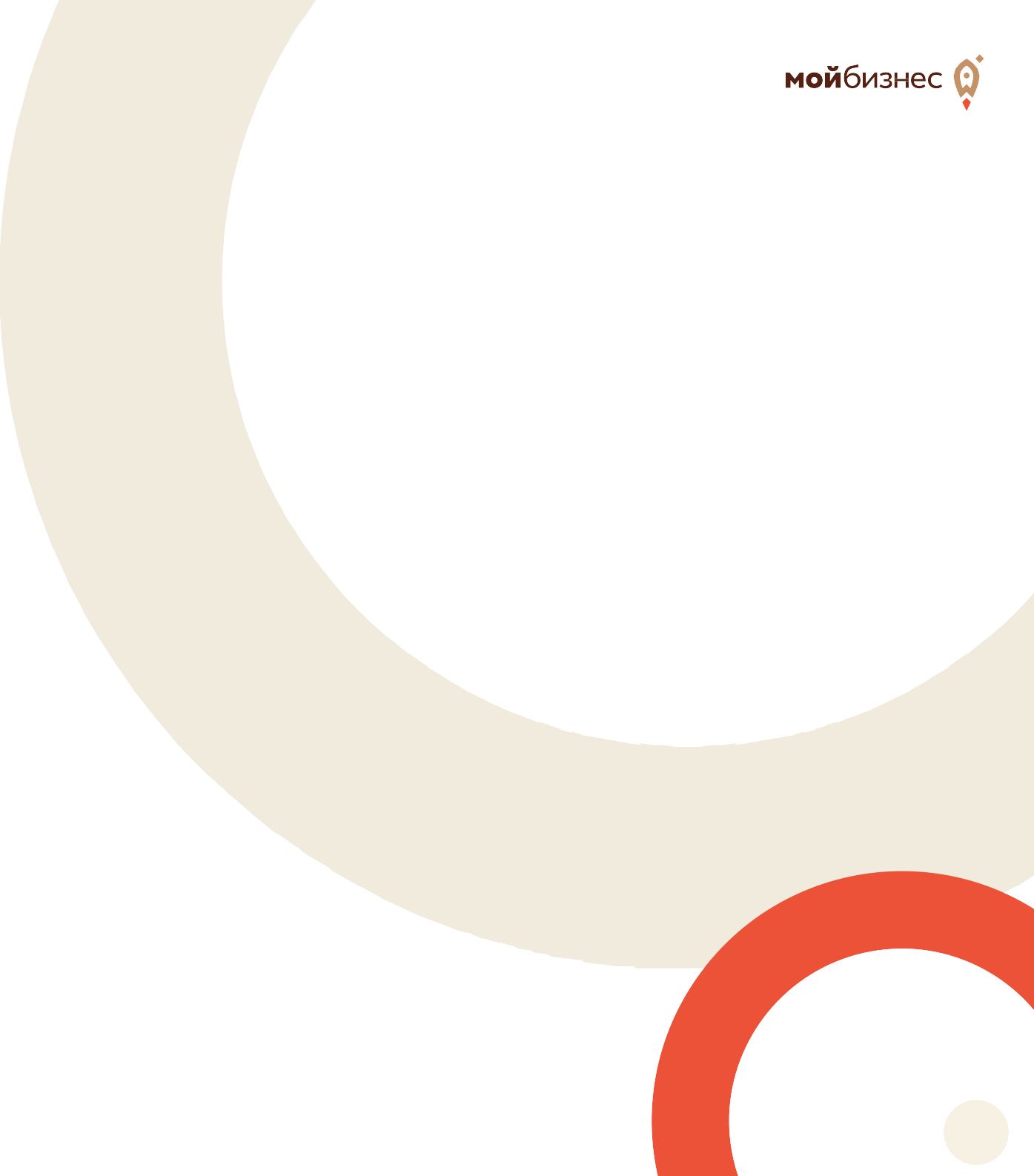 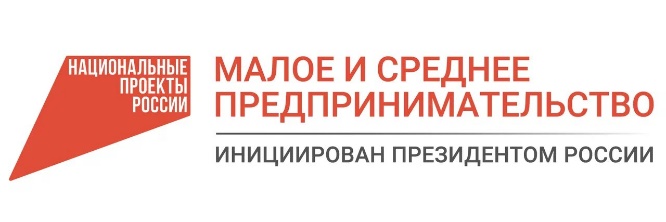 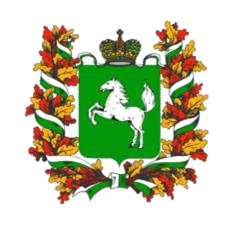 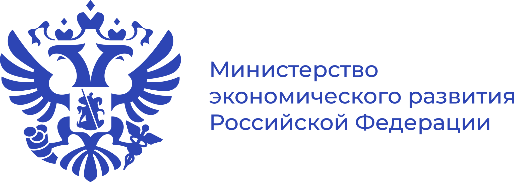 АДМИНИСТРАЦИЯТОМСКОЙ ОБЛАСТИ
Наш сайт
mb.tomsk.ru
МОЙ
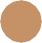 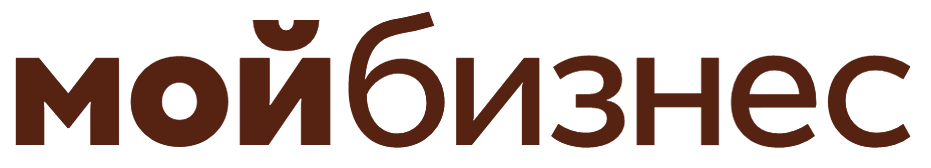 Наш Telegram
t.me/frb_tomsk
Томская область
Наш VK
vk.com/frb_tomsk
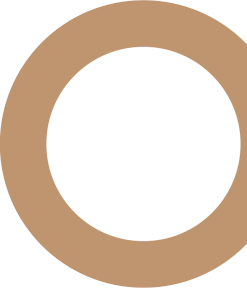 Наш адрес
г.Томск, Московский тракт, 12, 3 этаж
Тел.: 901-000
1